Ими гордится станицаЗаслуженный работник культуры РСФСР Анацкий Иван Венедиктович Заслуженный работник культуры РСФСРАнацкая Антонина Ивановна
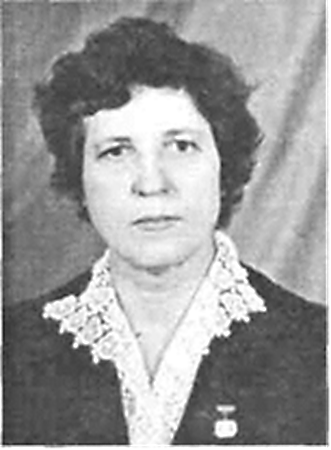 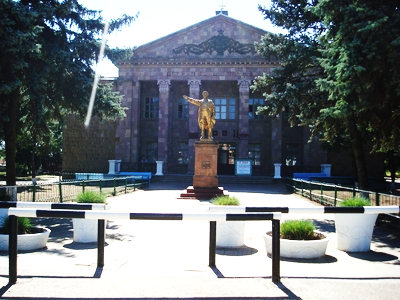 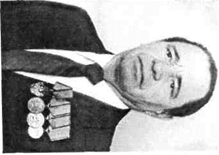 Работа учителя кубановедения
 и истории МБОУ ООШ № 36
Бескоровайной Е.В.
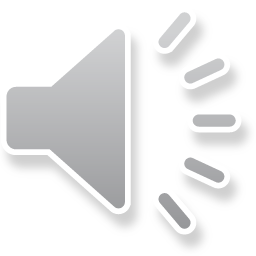 Анацкий 
Иван Венедиктович.
 
Заслуженный работник культуры РСФСР.
 
Ветеран Великой Отечественной войны.

Основатель и в течение 45 лет бессменный руководитель знаменитого  мужского казачьего  народного хора колхоза имени
 С. М. Кирова,
Писал стихи, сочинял музыку.
Обладал многогранным талантом.
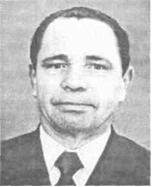 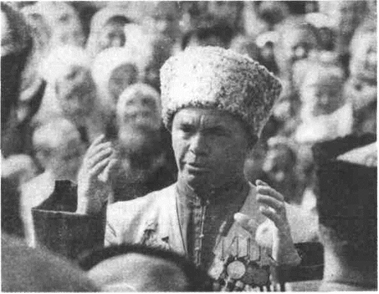 Руководимый им художественный коллектив шесть раз выступал наглавной сцене страны — во Дворце съездов, дважды приглашался на зарубежные гастроли.
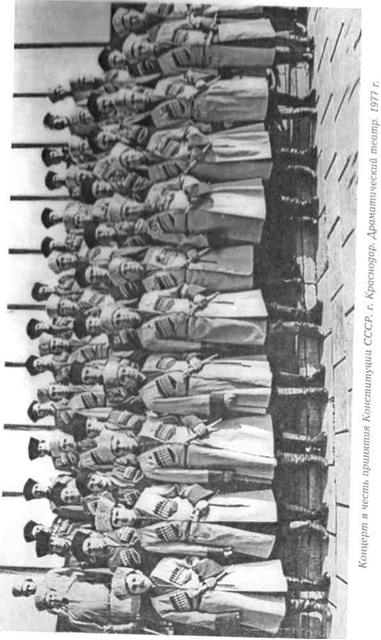 Мужской казачий хор колхоза имени Кирова в Москве на Кремлевской сцене.
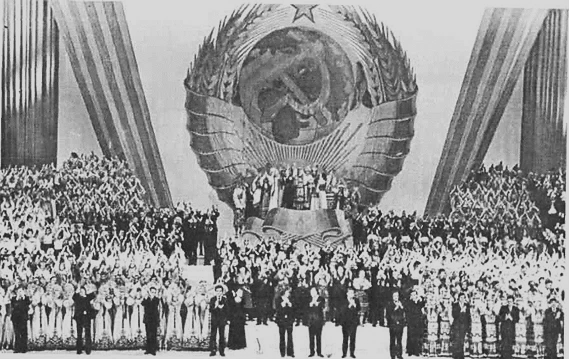 Хор принимал участие во Всесоюзном и Всероссийском смотрах, выступал на заключительных концертах в Москве, на ВДНХ, во дворцах и домах культуры, в клубах, в цехах ряда столичных заводов и фабрик, в Ленинграде, в Ростовской области, на Украине и на сценах других городов и деревень нашей необъятной Родины.
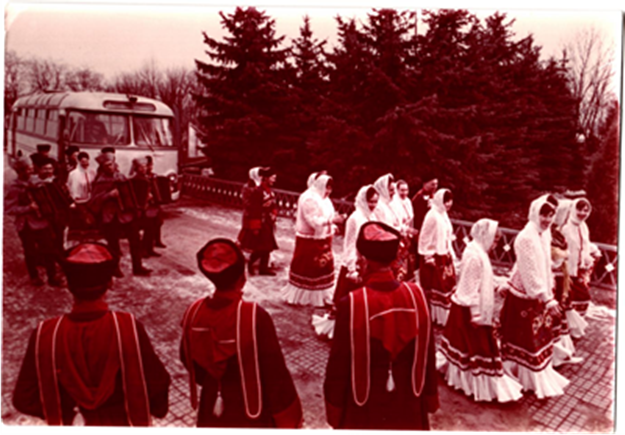 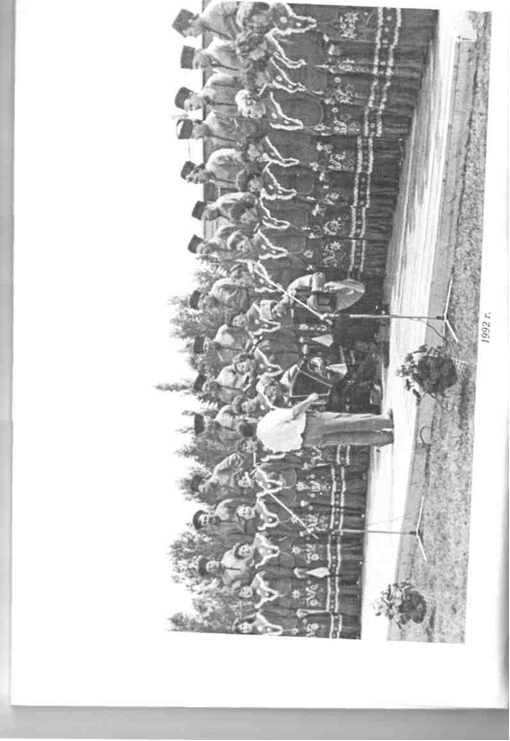 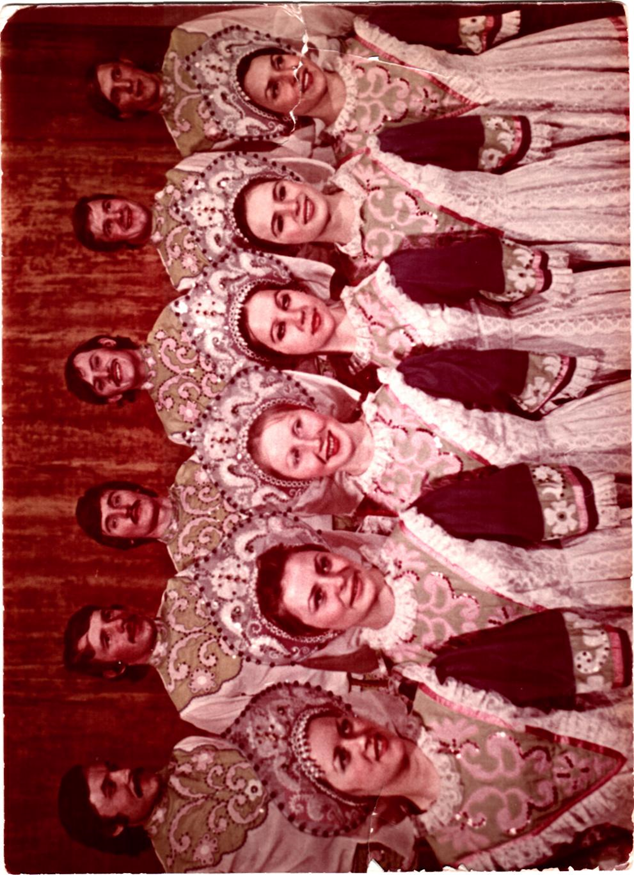 Страстный любитель народной песни, Иван Венедиктович всю свою сознательную жизнь — 55 лет, отдал служению искусству. Огромная деятельность
 И. В. Анацкого  была оценена родиной по заслугам — он награжден орденом Трудового Красного Знамени, ему присвоено звание Заслуженного работника культуры РСФСР. Эти награды по достоинству занимали место на груди славного хормейстера рядом с боевыми наградами бывшего полкового трубача.
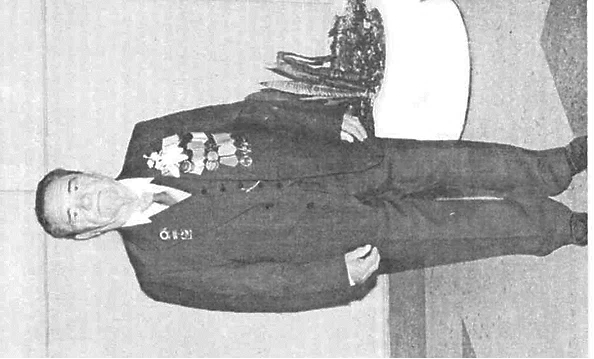 Соратником руководителя хора Анацкого Ивана Венедиктовича была его жена Анацкая Антонина Ивановна. Именно по ее инициативе и с ее участием в организации поездок мужской казачий хор бывал на гастролях за рубежом и по стране.
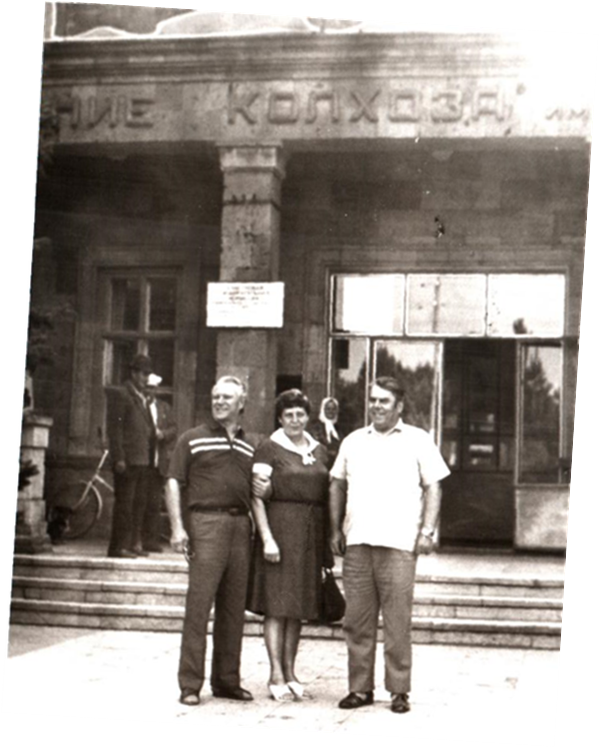 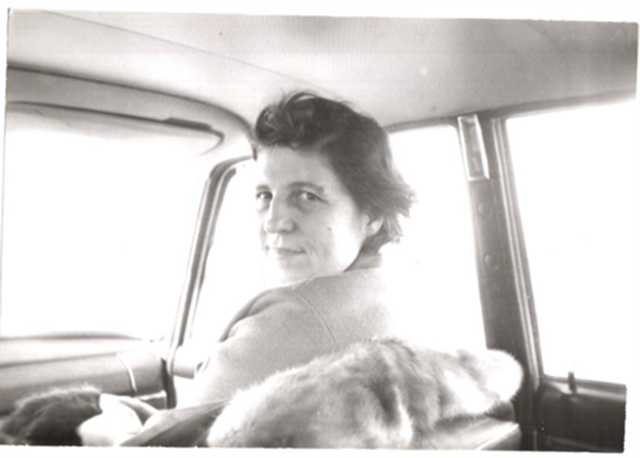 Анацкая Антонина ИвановнаЗаслуженный работник культуры РСФСР, директор Дворца культуры колхоза имени С.М. Кирова
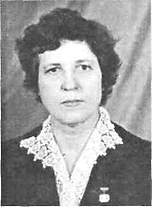 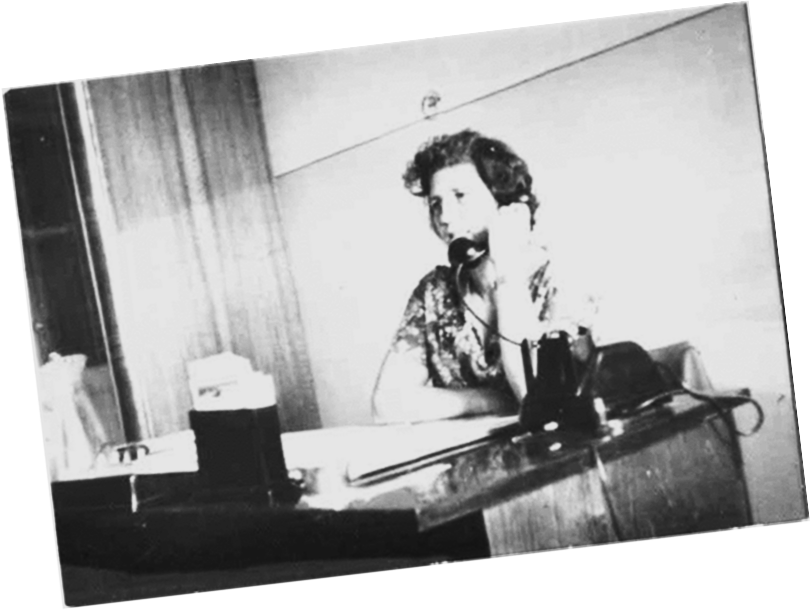 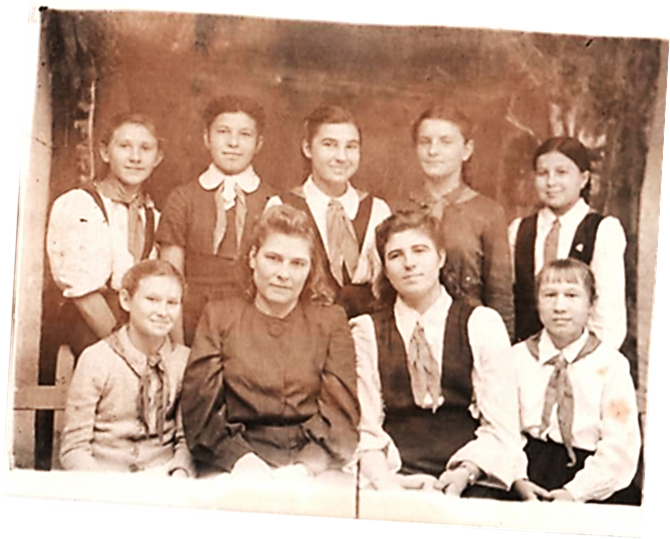 Организатор культурного просвещения Антонина Ивановна  была ещё в годы учёбы и работы вожатой в школе.
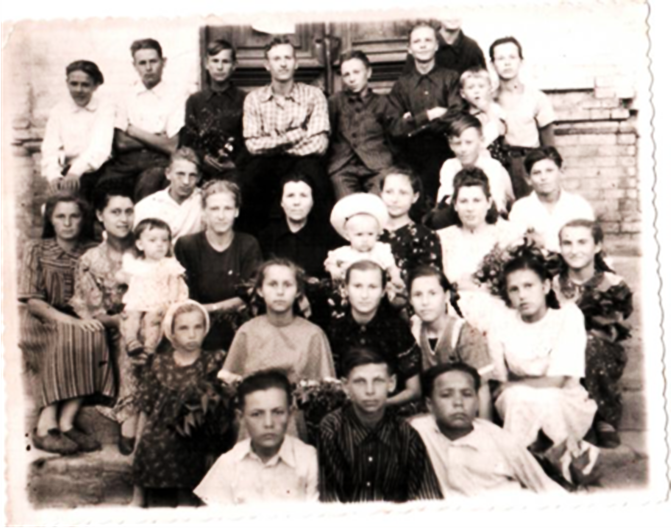 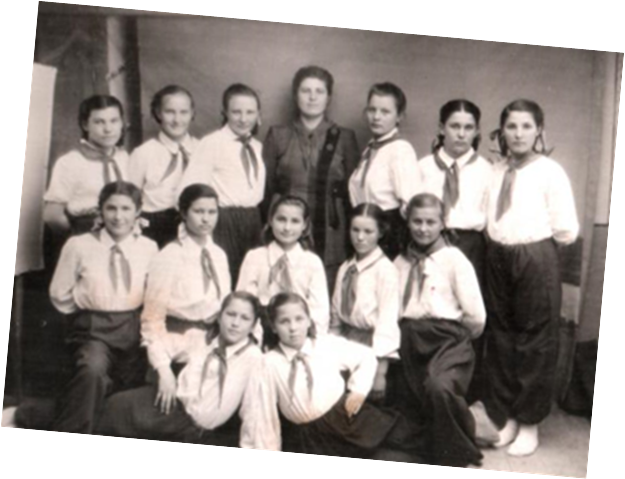 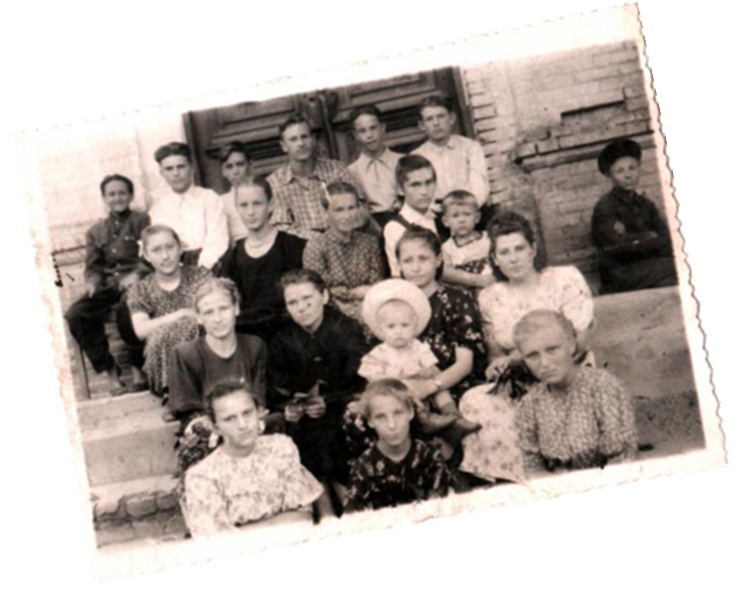 Организатор культурного просвещения Антонина Ивановна  была для тружеников колхоза имени Кирова.
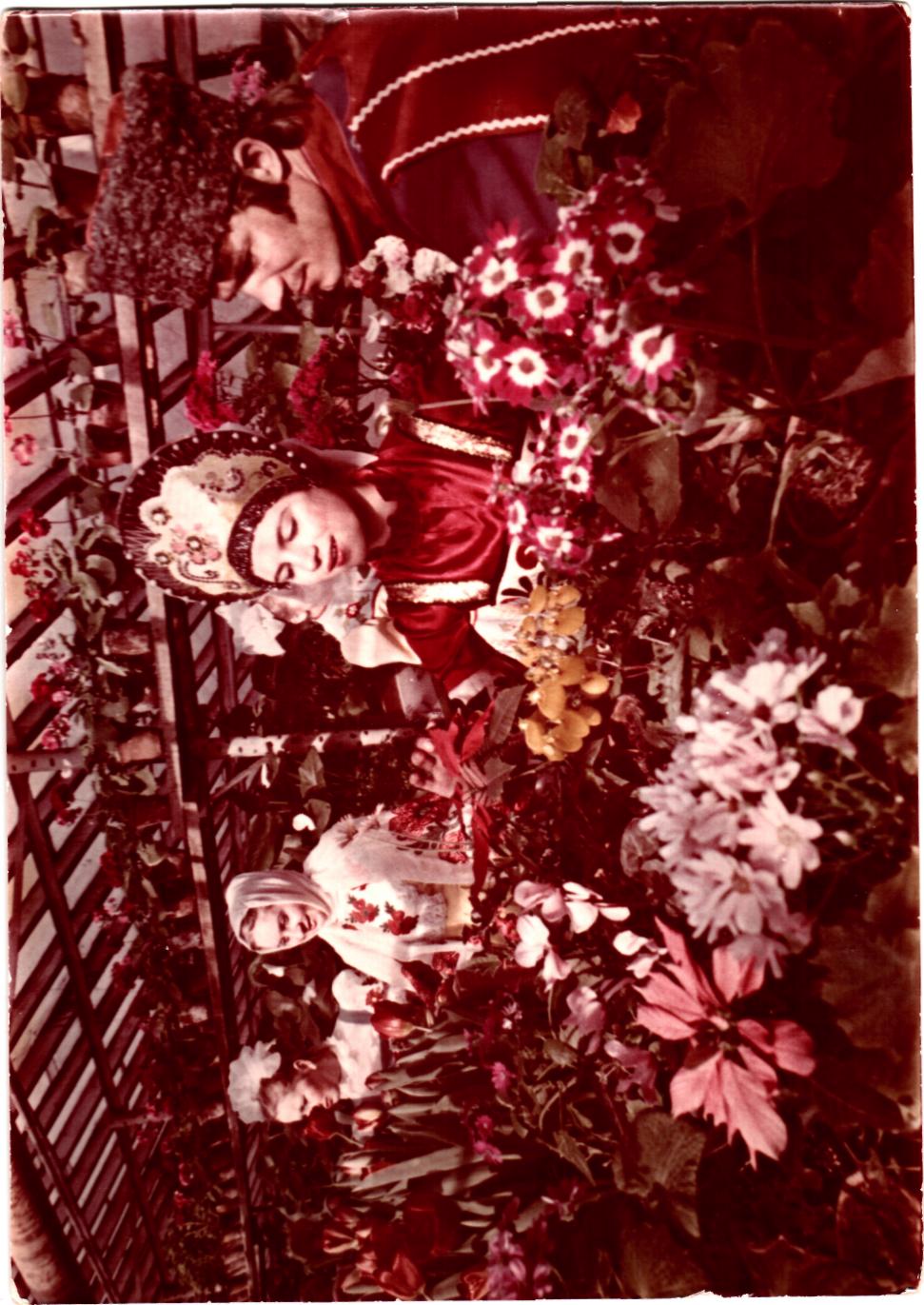 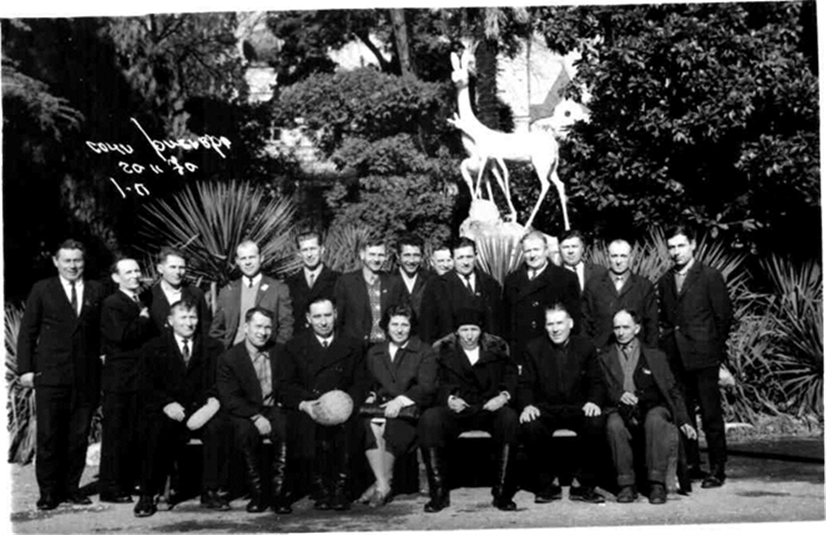 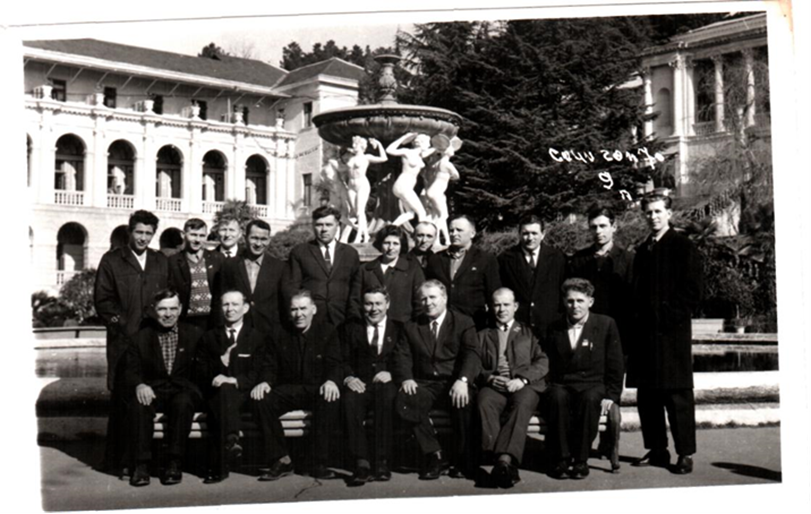 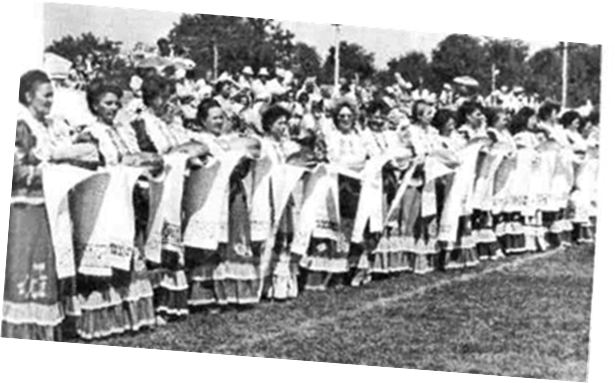 Тридцать пять лет отдала Антонина Ивановна нелегкой работе руководителя учреждения культуры и организатора культурной жизни станицы.
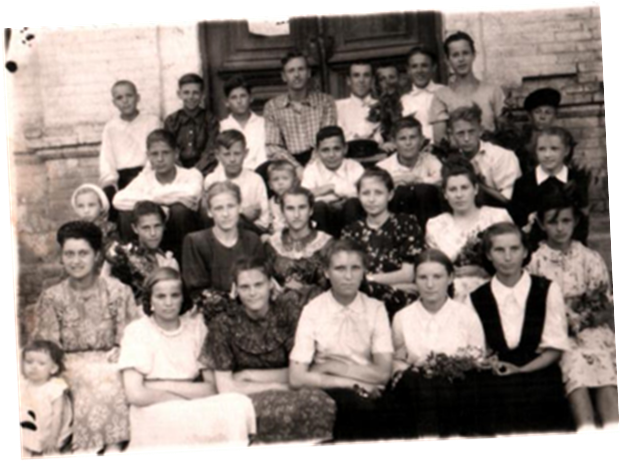 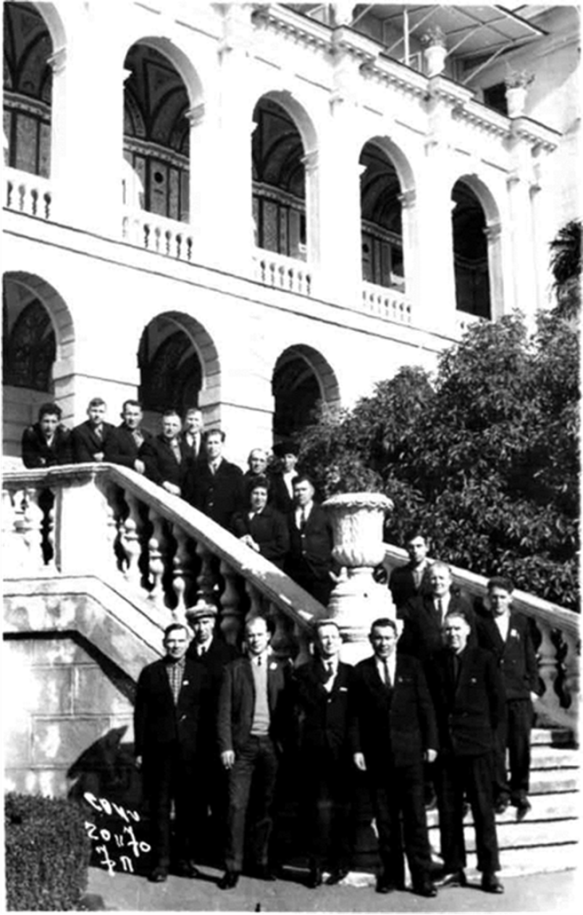 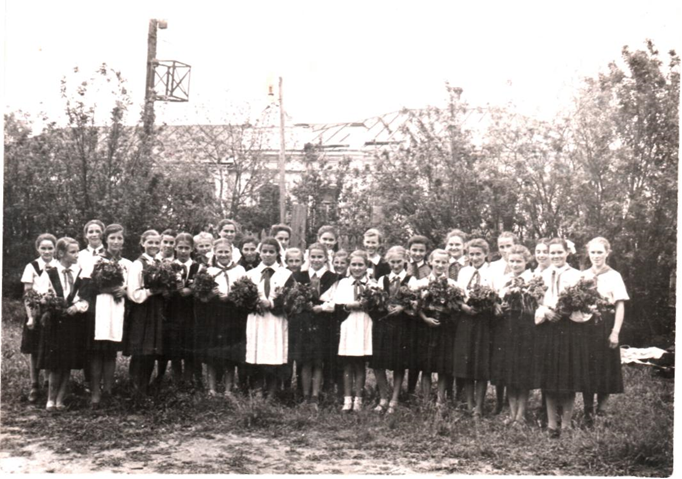 Супруги Анацкие прожили красивую жизнь и вместе отметили золотую свадьбу. Однажды выбрав своим талисманом в жизни песню, они навсегда остались преданными ей.
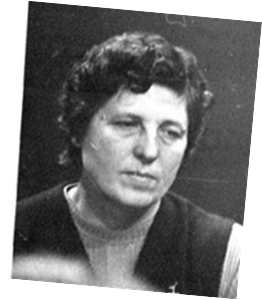 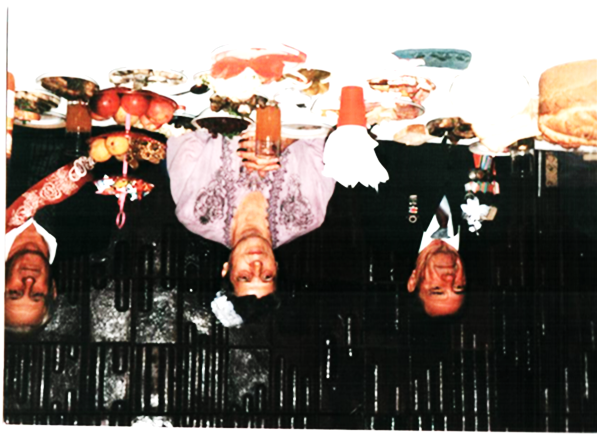 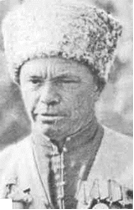 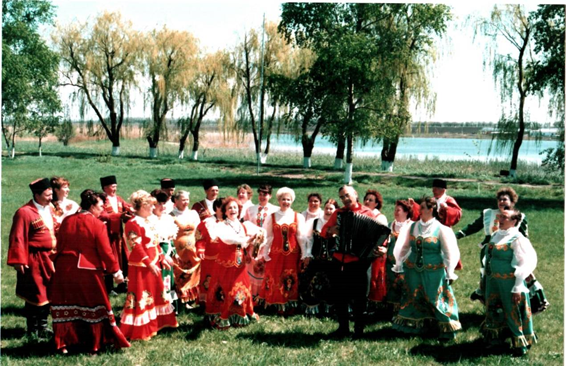 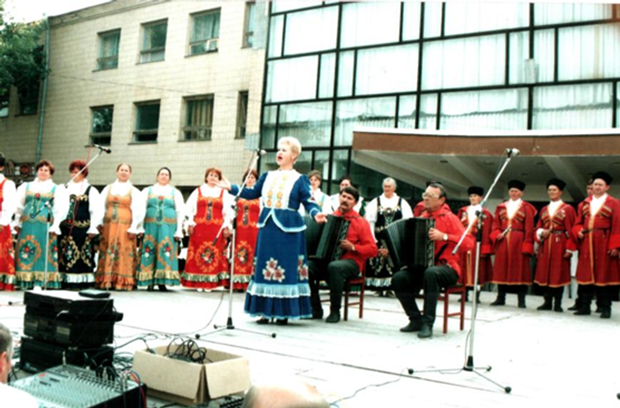 Мы гордимся теми, кто танцует и поет на сцене для нас. Они, как и пятьдесят лет назад, выдвигают из своей среды самородков, репетируют до седьмого пота, приучают нас любить песни и танцы кубанских казаков, в наше нелегкое время вселяют надежду и уверенность в  завтрашнем дне.
Это же настоящее счастье, когда ты нужен людям!
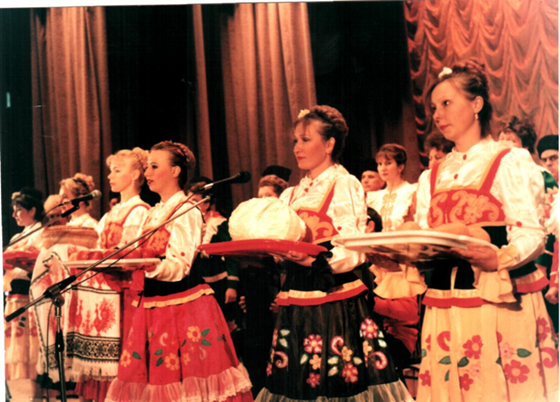